Enhancing Strategic Thinking Skill Building Exercises
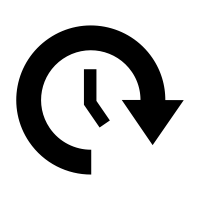 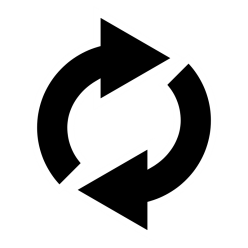 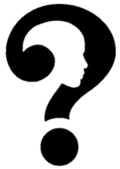 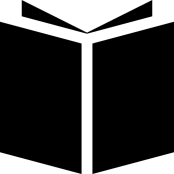 Supporting slides
1
NOTE TO FACILITATORS
The slides in this deck have been developed to provide the following to participants: 

Context for the skill-building exercise – including the importance of practicing foundational skills to become an effective strategic thinker 
An overview of the exercise – including the purpose, activities, and learning objectives 
Brief tutorial facilitators may choose to adapt, add to, or re-arrange any portions of this slide deck to introduce the exercise to participants. 

Slides contained in the “Background and Context” portion of the slide deck (slides 3 – 10) appear in the slide decks for each of the four exercises.
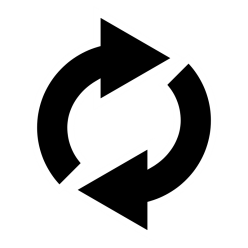 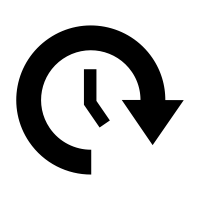 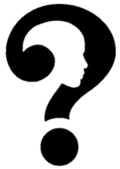 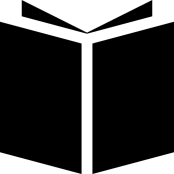 2
Background and Context
3
CURRENT AND FUTURE ARMY LEADERS NEED TO BE ABLE TO THINK STRATEGICALLY
•  Army leaders need to anticipate change, think long term, envision potential futures, and exploit opportunities to serve national interests

•  Before Army leaders step into positions that require them to function as strategic thinkers and planners, they need to hone the “building block” skills that underpin strategic thinking
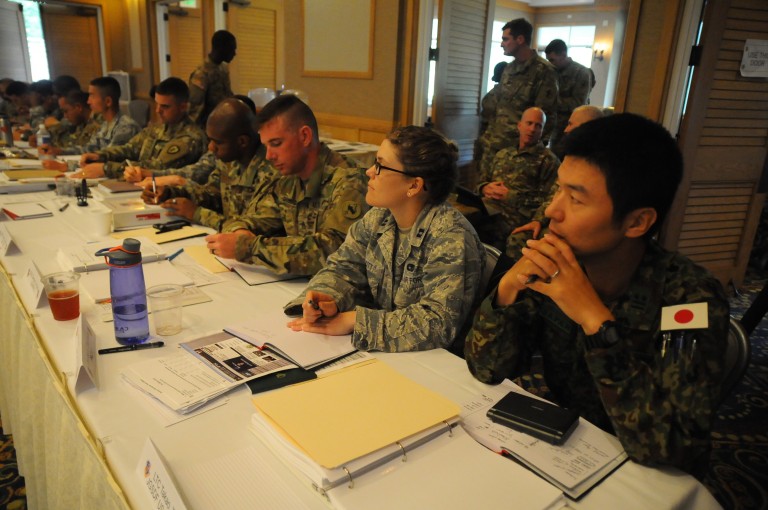 Image credit: http://www.hawaiiarmyweekly.com/storage/2016/02/2378779-768x510.jpg
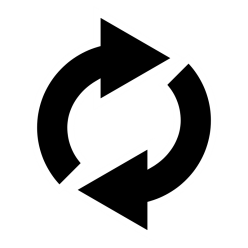 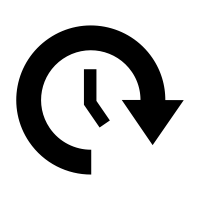 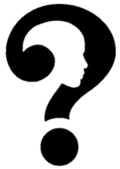 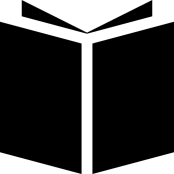 4
WHAT SKILLS ARE FOUNDATIONAL TO STRATEGIC THINKING ABILITY?
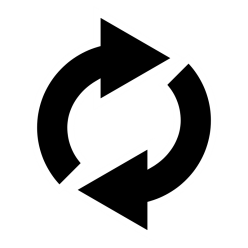 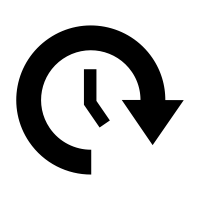 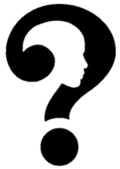 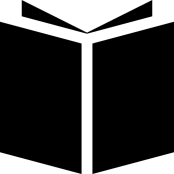 5
WHAT SKILLS ARE FOUNDATIONAL TO STRATEGIC THINKING ABILITY? (CONT’D.)
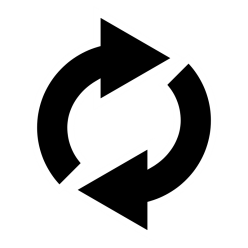 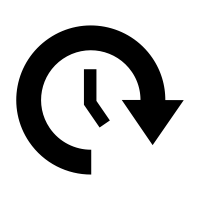 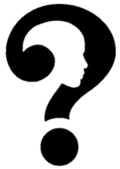 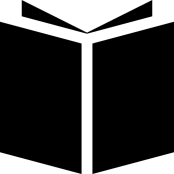 6
WHAT ELSE IS IMPORTANT TO STRATEGIC THINKING ABILITY?
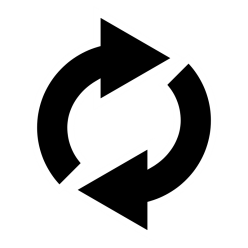 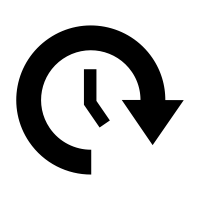 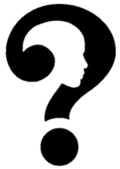 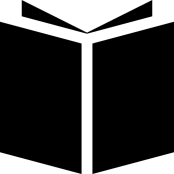 7
STRATEGIC THINKING SKILL-BUILDING EXERCISES WILL HELP YOU BUILD SKILLS NEEDED FOR STRATEGIC THINKING.
Exercises in this series include:

Reflecting on Experience--provides practice in reflective thinking, learning from experience.
Asking Powerful Questions--provides practice in questioning.
Telling a Story--provides practice in systems thinking, synthesis.
Envisioning Potential Futures–-provides practice in thinking in time, strategic foresight.
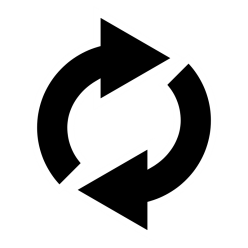 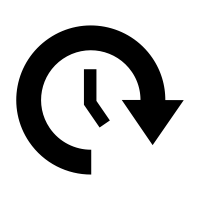 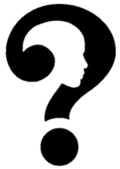 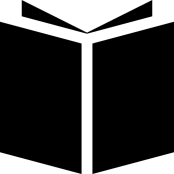 8
THINK OF THESE EXERCISES AS COMPARABLE TO AN ATHLETIC DRILL.
Professional basketball players don’t just play a lot of basketball.
 
They practice component skills –ball handling, shooting baskets, rebounding, and footwork.
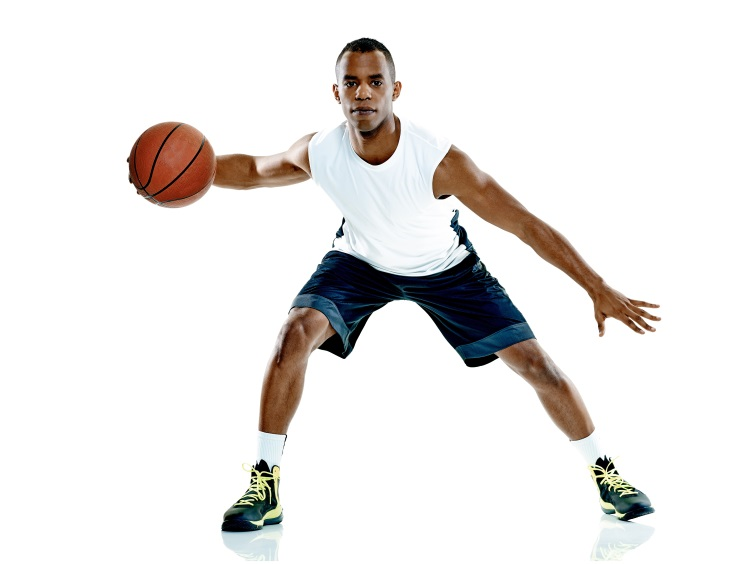 Practicing these foundational skills –repeatedly and over time –is essential to becoming a skilled basketball player.
Image credit: shutterstock.com
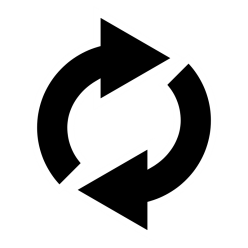 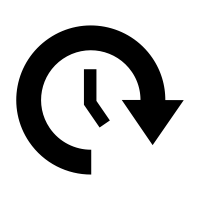 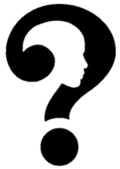 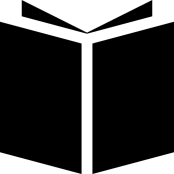 9
[Speaker Notes: One way to think about these exercises is akin to what young athletes experience on their way to becoming exceptional athletes. A basketball player practices component skills such as dribbling, shooting, rebounding, passing, and footwork. Practicing these component skills – and doing so repeatedly and over time – is essential to becoming a skilled basketball player.]
DEVELOPING STRATEGIC THINKING ABILITY ALSO REQUIRES TIME, PRACTICE, AND ATTENTION TO FOUNDATIONAL SKILLS.
Doing any of the exercises once or twice will not transform you into a strategic thinker. 

They are analogous to the drills that athletes use to hone their skills.

Developing advanced ST skills means repeatedly practicing the foundational skills necessary to become a great strategic thinker.

The exercises can help you practice some of the (many) skills you’ll need in order to become a skilled strategic thinker.
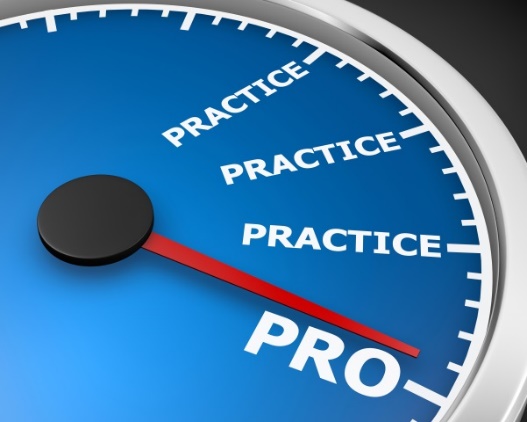 Image credit: shutterstock.com
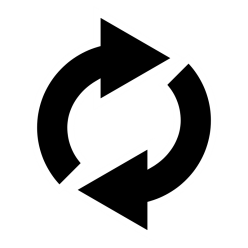 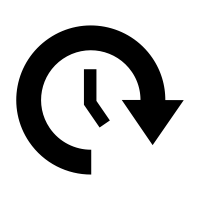 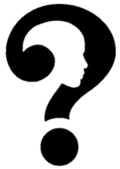 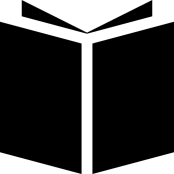 10
[Speaker Notes: In the same way, practicing skills such as reflecting, questioning, systems thinking, and thinking into the future (and doing so repeatedly) is essential to becoming a skilled strategic thinker.

Doing any of the exercises once or twice will not transform you into a strategic thinker. 
They are analogous to the drills that athletes use to hone their skills.
Developing advanced strategic thinking skills means repeatedly practicing the foundational skills necessary to become a great strategic thinker.
The exercises can help you practice some of the (many) skills you’ll need in order to become a skilled strategic thinker.]
Overview
Envisioning Potential Futures
11
WHAT’S THE PURPOSE OF THIS EXERCISE?
Primary Purpose: To build your strategic foresight skills.
Strategic Foresight – Generating concepts of possible future alternatives based on attention to a diverse range of factors and their interactions.
Thinking in Time – Alternating between thinking about the past, present, and future.
Secondary Purpose: To practice ways of shaping the future in the context of a scenario.
Image credit: shutterstock.com
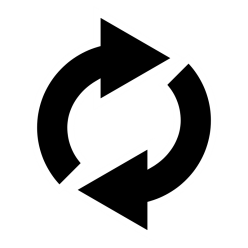 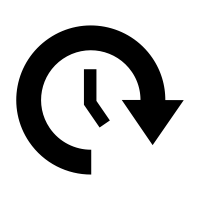 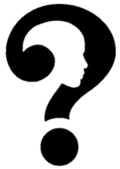 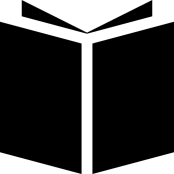 12
[Speaker Notes: What we’re doing today is a drill to help you practice thinking in time and strategic foresight – two (of the many) skills you’ll need to become a powerful strategic thinker.
Strategic foresight involves thinking across time – i.e., considering current and historical circumstances and envisioning potential future scenarios based on attention to military, economic, socio-cultural, technological, and political trends and interactions. 
Envisioning potential futures is essential for strategic thinking. It supports our ability to develop understanding of current and past circumstances, and conceptualize possible strategies and initiatives we might pursue to shape the future. This, in turn, allows us to set priorities and effectively allocate resources.]
THE EXERCISE WILL ALSO HELP YOU PRACTICE THESE ADDITIONAL SKILLS:
Questioning – An active learning strategy used to understand problems, relevant factors, interdependencies, assumptions, and differing perspectives more deeply.

Systems Thinking – Recognizing and describing relationships and interdependencies among factors that might otherwise appear unrelated. 

Visualizing – Creating and thinking in mental images.

Sensegiving – Communicating your understanding to others.
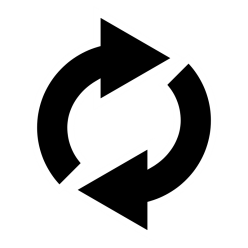 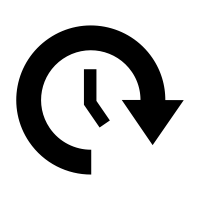 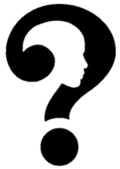 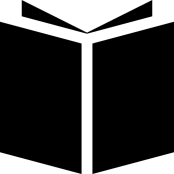 13
WHAT WILL I DO IN THE EXERCISE?
Read a brief description of an emerging global “hot spot”
Sketch your understanding of the problem, considering a range of factors
Think back in time 5 years and describe conditions that existed then
Think forward in time and describe alternative futures
Consider possible courses of action to shape the future
Reflect on the exercise and discuss with the group
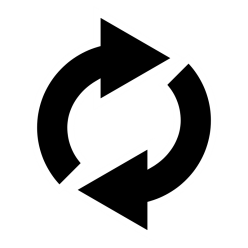 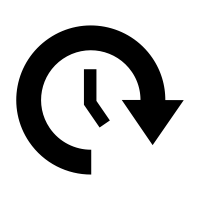 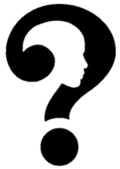 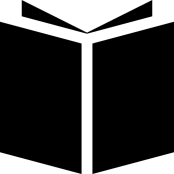 14
WHAT MATERIALS DO I NEED?
Participant Guide (provided by facilitator)
Pen/pencil
Notebook/pad of paper
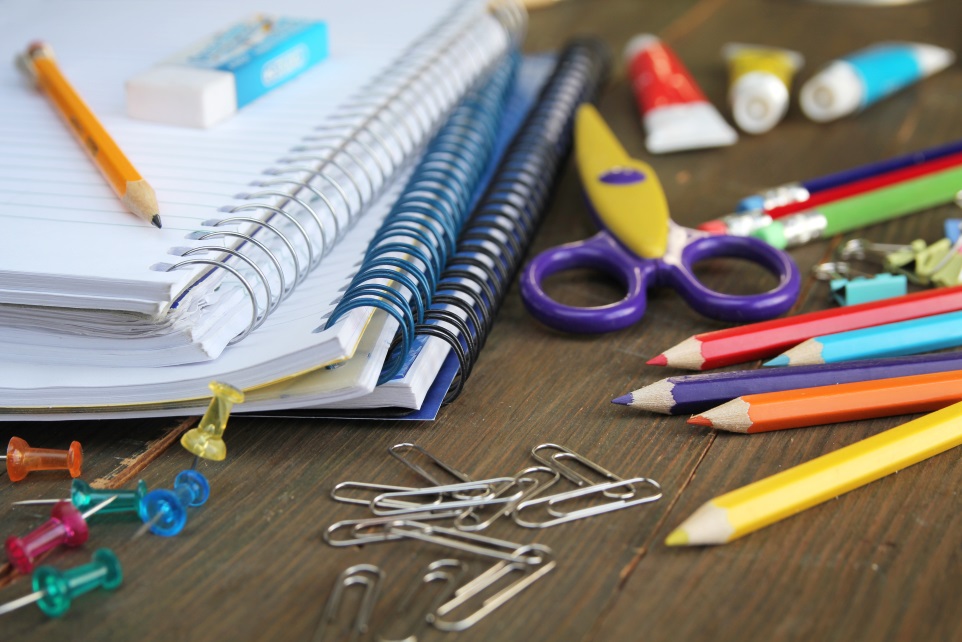 Image credit: shutterstock.com
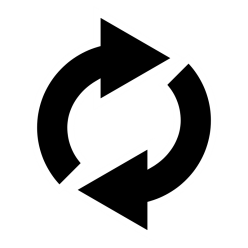 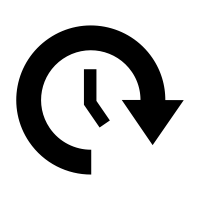 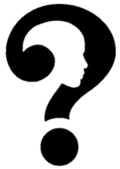 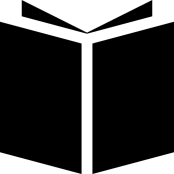 15
WHAT WILL I GAIN FROM THIS EXERCISE?
Appreciate the value of expanding your thinking beyond the present and/or near-term future.
Recognize that current assumptions, decisions, and courses of action can have long-term implications.
Recognize that thinking back in time (historically) can support your ability to anticipate how the situation may evolve into the future.
Consider a range of factors (e.g., military, political, socio-cultural, religious, economic, physical environment, technological) and their interactions when making sense of a situation and anticipating potential futures.
Create and present descriptions of potential futures.
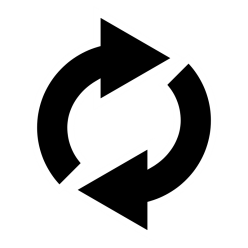 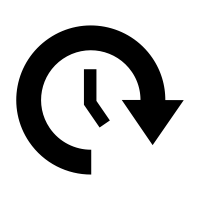 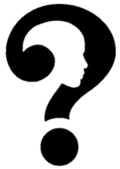 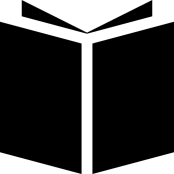 16
[Speaker Notes: By the end of the exercise, you should be able to:

Appreciate the value of expanding one’s thinking beyond the present and/or near-term future.
Recognize that current assumptions, decisions, and courses of action can have long-term implications.
Recognize that thinking back in time (historically) can support one’s ability to anticipate how the situation may evolve into the future.
Consider a range of factors (e.g., military, political, socio-cultural, religious, economic, physical environment, technological) and their interactions when making sense of a current situation and anticipating potential futures.
Create and present descriptions of potential futures.]
Brief Tutorial
17
WHY DOES FORESIGHT MATTER?
Foresight is a key building block to developing strategic thinking skills.
Involves thinking about how a situation might evolve into the future
Requires attention to multiple factors -- social, economic, political, military, environmental, and technological trends and interactions.

Allows us to generate approaches to shape the future.

Enables us to set priorities and allocate resources.
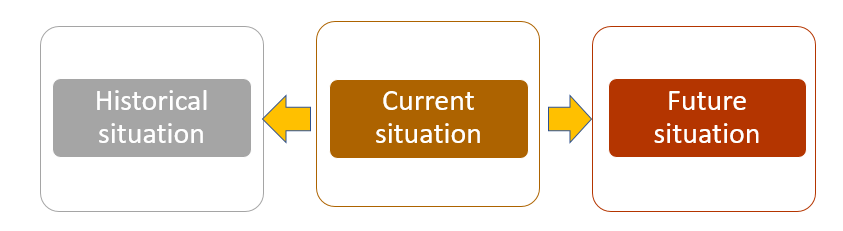 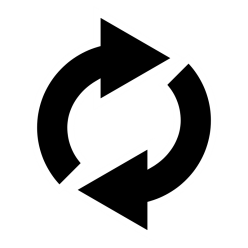 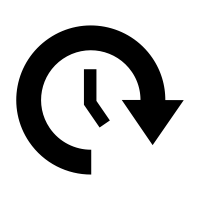 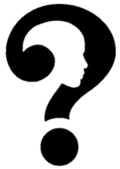 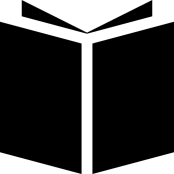 18
[Speaker Notes: Foresight (or thinking in time) is an important component of strategic thinking
It involves considering current and historical circumstances and envisioning potential future conditions based on attention to social, economic, political, military, environmental, and technological trends and interactions. 
Strategic foresight supports our ability to determine possible strategies and initiatives we might pursue to shape how a set of conditions evolves into the future. 
This, in turn, enables us to set priorities and allocate resources.]
WHAT’S HARD?
Factors that may hinder foresight
Army leaders typically face a host of immediate problems and the need to “put out fires.” 
Focus on current and near-term problems can crowd out consideration of the longer-term future. 

Anticipating potential future scenarios means dealing with complexity.
Requires thinking holistically about multiple factors and how they might interact to affect future events. 
Can be challenging to break silos.
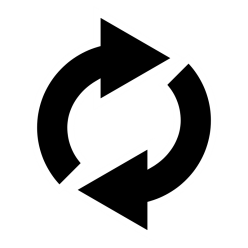 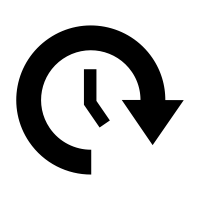 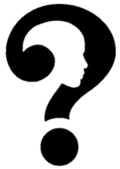 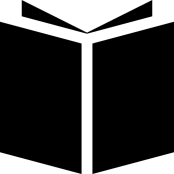 19
[Speaker Notes: Many factors pose barriers to effective foresight. For example:
Army leaders may find they are constantly “putting out fires” or dealing with immediate problems. Focusing heavily on the present and near-term future can leave less mental space to think about the long-term future. 
The ability to anticipate potential future scenarios requires the ability to think holistically and to consider multiple factors – such as political, military, environmental, economic, socio-cultural, technological, and other factors – and how they might interact to affect future events. Though we have a framework to help us consider multiple factors (PMESEII-PT), it is often a challenge to “break the silos” and make connections across those factors.]
WHAT’S HARD?
Factors that may hinder foresight (Cont’d.)
The range of information resources we use to identify patterns and trends is often limited.
May lead to an incomplete picture.
May miss key trends and form incorrect interpretations.

We tend to be overly optimistic in our predictions about future situations.

We tend to focus on what is happening now and project that forward—rather than imagining the wild card/unexpected disruption that could change everything.
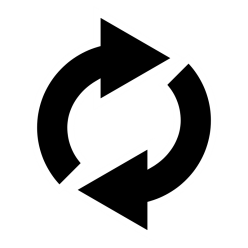 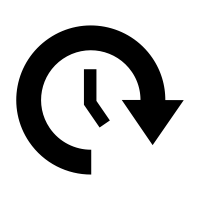 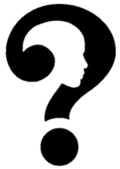 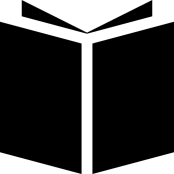 20
[Speaker Notes: We tend to refer to a limited number of information and personal sources to identify patterns and trends. This narrow focus can lead us to miss key trends and form incorrect interpretations.
We tend to be overly optimistic in our predictions about future situations, particularly when we are personally involved in those situations. 
We tend to predict the future by assessing only what is currently occurring, rather than imagining a “wild card” or disruption that changes everything.]
TIPS AND STRATEGIES FOR ENGAGING IN 
STRATEGIC FORESIGHT
Think backward in time in order to think into the future:
Think about futures that are possible, not just the future that seems most obvious.

Recognize that what matters most in the present, or what mattered most in the past, may not be what matters so much in future events.
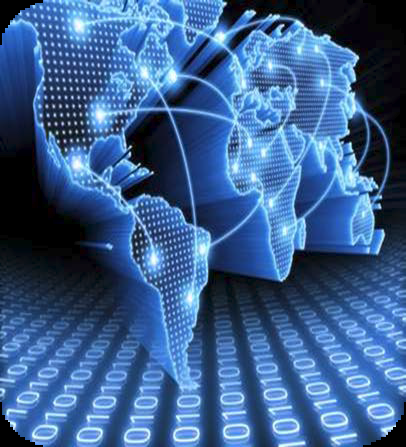 Image credit: shutterstock.com
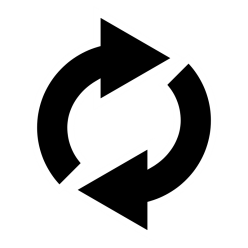 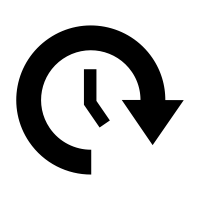 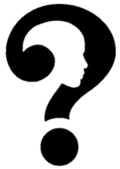 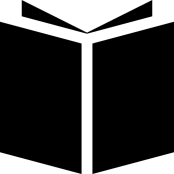 21
[Speaker Notes: Some tips and strategies for engaging in strategic foresight include the following:
Think twice as far backward in time as you want to think forward. For example, think back in time 10 years to think forward 5. This will help you identify trends, trajectories, gaps and discontinuities, and the requirements and impacts of time. Recognize that doing this may require comprehensive information gathering.
Consider not only futures that are probable (i.e., likely) but also futures that are possible and perhaps less likely.
Recognize that what matters most in the present, and what mattered in the past, may not matter so much in future events. If it doesn’t, what might?]
TIPS AND STRATEGIES FOR ENGAGING IN STRATEGIC FORESIGHT (Cont’d.)
Recognize that whatever you come up with, you are likely to be off base.

Go wide in your information search:
Consult a wide variety of sources--e.g., people of diverse backgrounds, varied publications, websites.
Gather information about a range of topic areas--e.g., politics, economics, technology, social issues, etc. 
Consider the perspectives of the sources you are using.
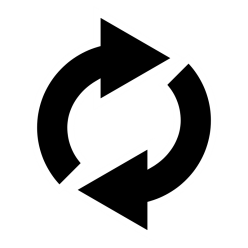 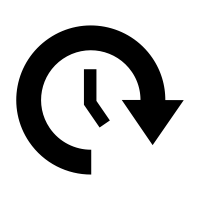 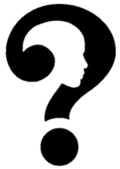 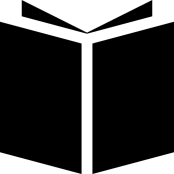 22
[Speaker Notes: Recognize that whatever you come up with, you are likely to be off base.
The point isn’t to figure out the right answer, but to appreciate a given situation more fully so you can effectively consider how it might evolve into the future.
Consult a wide variety of information sources (e.g., people of diverse backgrounds, diverse publications, people within your team who have different experiences) to gather information about current events, patterns, and trends in a range of areas (e.g., politics, economics, technology, social issue
Consider the perspectives of the sources you are using and how those perspectives might contribute to the information provided and the conclusions drawn.]